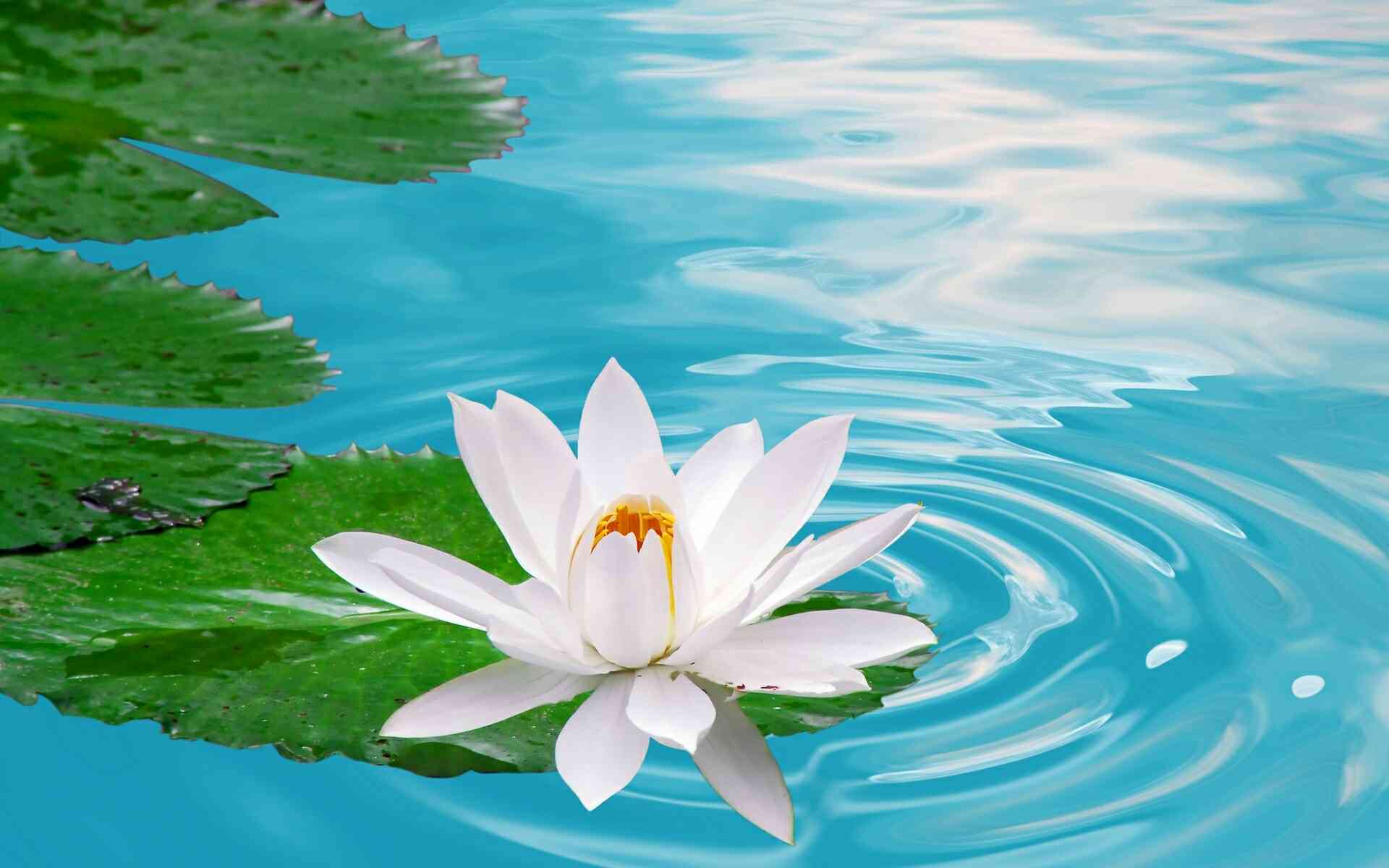 শুভেচ্ছা ও স্বাগতম
শিক্ষকপরিচিতি
মুহাঃ রুহুল আমিন
সহকারী শিক্ষক (আরবী)
কানুহরপুর হাজী আলী আক্কাস দাখিল মাদ্রাসা
পোষ্টঃ-খড়িখালী
উপজেলা ও জেলাঃ- ঝিনাইদহ
মোবাইল নম্বরঃ-০1918013505
জি-মেইলঃ-bdruhul1971@gmail.com
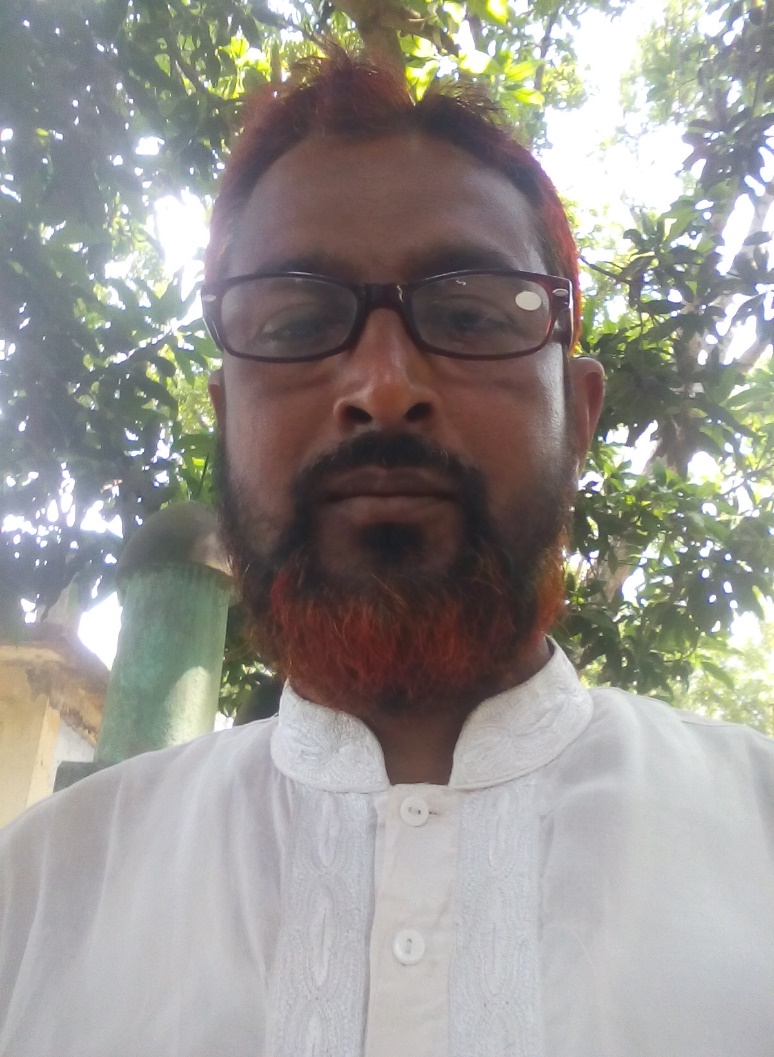 পাঠ পরিচিতি
আল আকায়েদ ওয়াল ফিকহ
দাখিল ৬ষ্ঠ শ্রেণী
ভাগঃ-দ্বিতীয় / অধ্যায়ঃ-চতুর্থ / পাঠঃ-১ম--৫ম
পৃষ্ঠা নম্বরঃ-৭৪ থেকে ৮৬
নিচের ছবি গুলো ভাল কের দেখ ৷
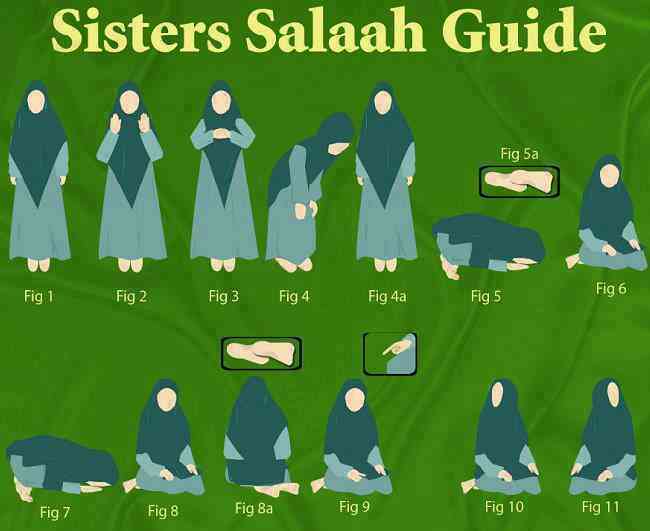 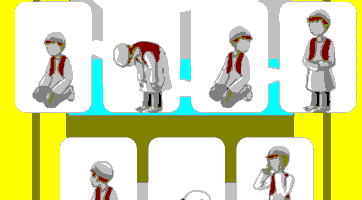 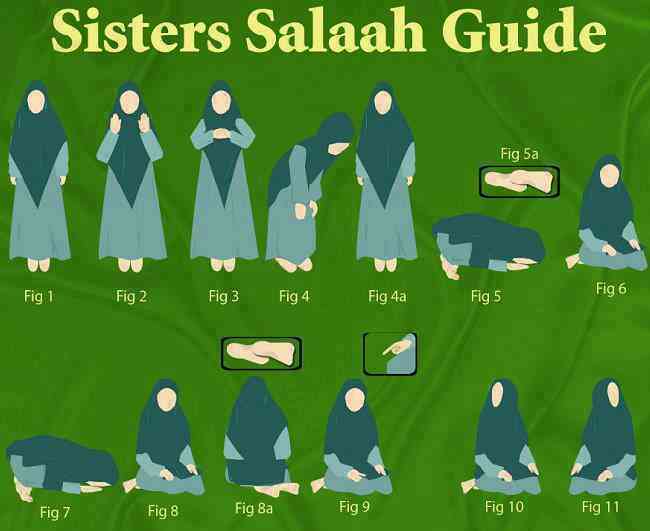 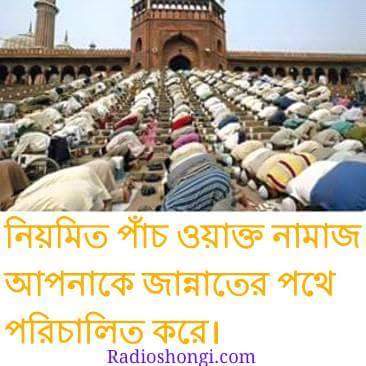 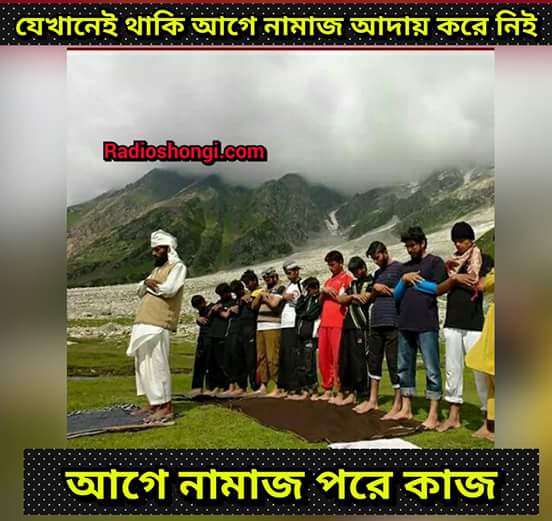 আজকের পাঠ
সালাত /নামাজ
শিখনফল
১। সালাতের অর্থ বলতে পারবে।
২। সালাতের  নিষিদ্ধ সময় বলতে পারবে।
৩। সালাতের মাকরুহ সময় বর্ণনা করতে পারবে।
৪। সালাতের আহকাম ও আরকান সমুহের বর্ণনা করতে ও বলতে পারবে ।
পাঠ সংশ্লিষ্ট আলোচনা
সালাত এর আহকাম
সালাত আরবি শব্দ। এর আভিধানিক অর্থ দোয়া,রহমত,ইস্তিগফার ও তসবিহ ইত্যাদি ।
ইসলামের পাঁচ স্তম্ভের দ্বিতীয় স্তম্ভ সালাত।
সালাতের নিষিদ্ধ সময়
তিন সময় সালাত আদায় করা নিষিদ্ধ।
১।সূর্যোদয়ের সময়।
২।ঠিক দুপুরের সময় এবং
৩।সূর্যাস্তের সময়।
সালাতের মাকরুহ সময়
১।সূর্যের রং পরিবর্তন হয়ে গেলে আসরের সালাত আদায় করা।
২।মাগরিব সালাতের ওয়াক্ত শুরু হলে গরিমসি করে সালাত আদায়ে দেরি করা।
৩।ইশার মাকরুহ সময় হলো মধ্য রাতের পর হতে সুবহে সাদিক পর্যন্ত।
৪।দীনি গুরুত্বপুর্ণ কাজে ব্যস্ত থাকার কারনে যদি সালাতের মাকরুহ ওয়াক্ত এসে যায় তবে তা মাকরুহ হিসেবে গন্য হবে না।
সালাতের আহকাম সমুহ
নামাজের পূর্বের ফরজ ৭ টি
১।শরীর পাক করা ।
২।কাপড় পাক করা ।
৩।যাইগা পাক হওয়া ।
৪।সতর ঢাকা ।
৫।কেবলা মুখি হওয়া ।
৬।নিয়ত করা ।
৭।সময় মত নামাজ আদায় করা ।
সালাতের আরকান সমুহ
নামাজের ভিতরের ফরজ ৬টি
১।তকবিরে তাহরিমা বল।
২।কেয়াম করা ।
৩।কেরাত পড় ।
৪।রুকু করা ।
৫।সেজদা করা ।
৬।শেষ বৈঠক ।
একক কাজ
তিন রাকাত বিশিষ্ট সালাত আদায়ের নিয়ম বর্ণনা কর।
জোড়ায় কাজ
চার রাকাত বিশিষ্ট সালাত আদায়ের নিয়ম বর্ণনা কর।
দলগত কাজ
সালাতের আহকাম ও আরকান গুলি বর্ণনা কর  ৷
১।সালাতে যে সব কাজ মাকরুহ তা লিখ?
২।সালাত আদায় না করার পরিণাম কি হবে?
বাড়ীর কাজ
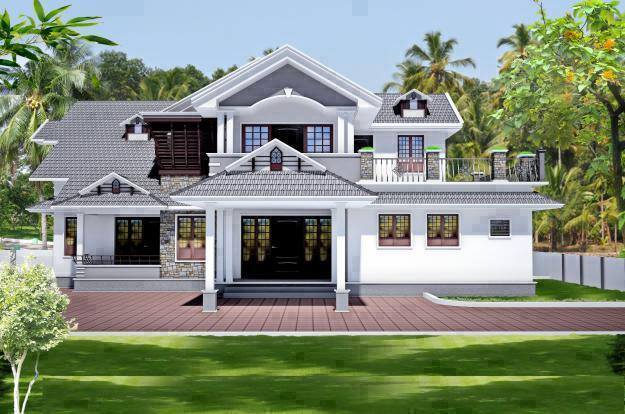 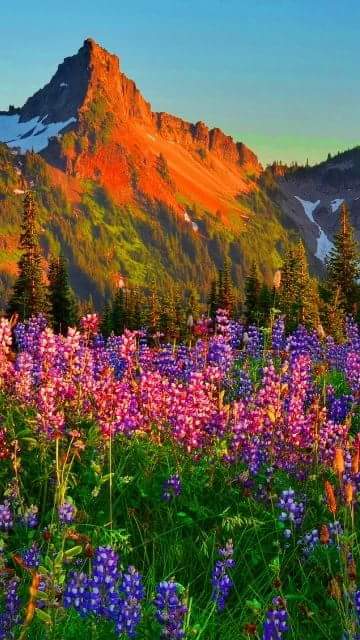 ধন্যবাদ
সবাই কে ধন্যবাদ